Teoria das Relações Internacionais I: Teorias Clássicas
Cristiane Lucena
Roteiro
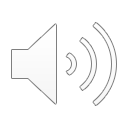 Martin Wight (1985)
“A Política do Poder.”

Alexander Wendt (1992/2013)
“A Anarquia é o que os Estados Fazem dela. A Construção Social da Política de Poder.”
Martin Wight
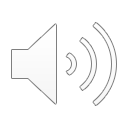 “Mas em linhas gerais ocorre que, enquanto na política doméstica a luta pelo poder é governada e circunscrita pelo molde das leis e das instituições, na política internacional a lei e as instituições são governadas e circunscritas pela luta pelo poder.”
Martin Wight
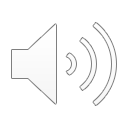 Peculiaridades da sociedade internacional, quando comparada a outras sociedades:
Trata-se de uma sociedade única
Trata-se de uma sociedade com um número pequeno de membros
Trata-se de uma sociedade com membros bastante heterogêneos
Trata-se de uma sociedade cujos membros são imortais
Martin Wight
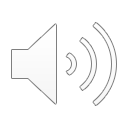 Prestígio e magnanimidade
 Como o prestígio a a magnanimidade se relacionam com a guerra?
O papel da guerra na formação do estado
 Qual o papel da guerra na formação do estado?
Consequências da anarquia para a sociedade internacional
 Quais as consequências da anarquia na sociedade internacional?
 Como o Pacto Kellogg-Briand (1928) tenta mitigar a anarquia?
WendtA Construção Social da Política de Poder
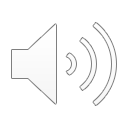 Papel do racionalismo e da Teoria da Escolha Racional nas correntes realista e liberal
 Concepção comportamental de processos e instituições
“(...) Como tal, o racionalismo oferece uma concepção fundamentalmente comportamental sobre processos e instituições: estes mudam o comportamento, mas não identidades e interesses.”

 Concepção cognitiva (intersubjetiva) de processo
“[Os construtivistas] compartilham uma concepção cognitiva e intersubjetiva do processo, no qual as identidades e os interesses são endógenos à interação, em vez daquela concepção racionalista-comportamental, na qual são exógenos.”
WendtA Construção Social da Política de Poder
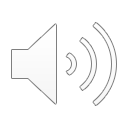 Agenda de pesquisa:
1) As instituições internacionais podem transformar a identidade e os interesses dos estados?
2) Mas, como o fazem?

 Distinção entre processos comportamentais e processos cognitivos
WendtA Construção Social da Política de Poder
A noção de “self-help”

“I argue that self-help and power politics do not follow either logically or causally from anarchy and that if today we find ourselves in a self-help world, this is due to process, not structure (p. 394).”

Em Português:
Não há uma “lógica” da anarquia à parte das práticas que criam e instanciam uma estrutura de identidades e interesses em detrimento de outras; a estrutura não tem existência ou poderes causais à parte do processo.
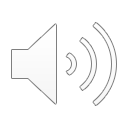 Alexander Wendt
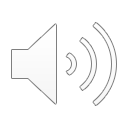 “A autoajuda [self-help] e a política de poder são instituições, não características essenciais da anarquia. A anarquia é o que os estados fazem dela.”
WendtA Construção Social da Política de Poder
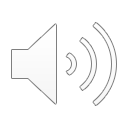 Como identidades e interesses são transformados em um contexto de anarquia?
Qual o papel do que Wendt chama o instituto da soberania?
Qual o papel da evolução da cooperação?
Por que é importante transformar identidades egoístas em identidades coletivas?